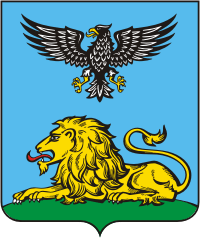 Департамент экономического развития Белгородской области
Управление стратегического планирования и конкурентной политики
КЕЙС ПРОЕКТА «Совершенствование процесса поиска актуальной статистической информации о социально-экономическом развитии Белгородской области»
Начальник отдела прогнозирования социально-экономического развития 
управления стратегического планирования и конкурентной политики 
департамента экономического развития Белгородской области
Черкашина Светлана Анатольевна
Белгород, 2019 год
ПАСПОРТ ПРОЕКТА
«Совершенствование процесса поиска актуальной статистической информации о социально-экономическом развитии Белгородской области»
Наименование органа власти: департамент экономического развития области
Наименование отдела: отдел прогнозирования социально-экономического развития
Границы процесса: от регистрации поступающих статистических изданий о социально-экономическом развитии Белгородской области до включения статистических показателей в формируемые прогнозы социально-экономического развития области, мониторинги, аналитические информации, доклады
Дата начала проекта: 15.06.2018
Дата окончания проекта: 20.12.2018
Общая информация
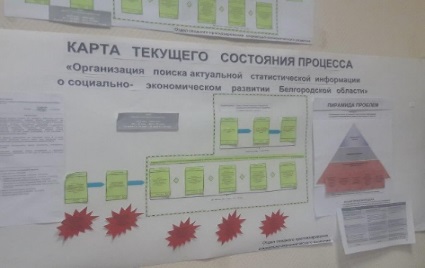 Обоснование выбора процесса
процесс является базовым при разработке показателей прогнозов социально-экономического развития области, используется при мониторинге хода исполнения Указов Президента РФ, подготовке докладов, мониторингов, информаций о социально-экономическом развитии области для представления в министерства РФ, Губернатору, Правительству области, руководству департамента экономического развития области, рейтинговым агентствам, другим организациям и для публикации в СМИ
в процессе задействованы все сотрудники отдела (4 человека). Механизм реализации процесса может быть использован всеми 
специалистами департамента экономического развития области
постоянно повторяющийся процесс (ежемесячно, ежеквартально, ежегодно)
ежегодное увеличение объема поступающей и хранящейся статистической информации 
(в 2018 году по сравнению с 2017 годом на 20 процентов)
Цель проекта
Сокращение к 20 декабря 2018 года времени протекания процесса «Организация процесса поиска актуальной статистической информации о социально-экономическом развитии Белгородской области» не менее чем на 25 процентов
Эффекты проекта
Минимизация временных затрат на поиск статистических показателей социально-экономического развития области за счет перевода предоставления статистической информации в электронный вид
Повышение качества подготовки прогнозов социально-экономического развития области, мониторингов, аналитических информаций, докладов за счет оптимизации процесса поиска статистической информации и увеличения времени на проведения анализа показателей
Повышение информированности органов власти,, хозяйствующих субъектов, населения о социально-экономическом развитии области в доступном (наглядном) формате
2
КОМАНДА ПРОЕКТА
Заказчик проекта
Руководитель проекта
Руководство проектом
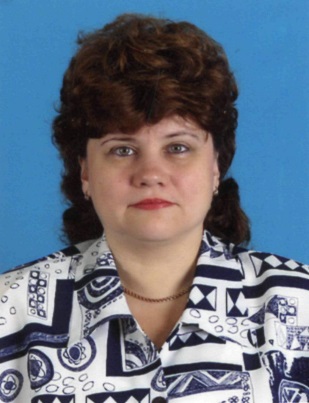 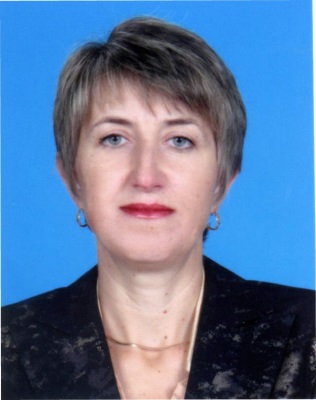 Департамент 
экономического развития 
Белгородской области
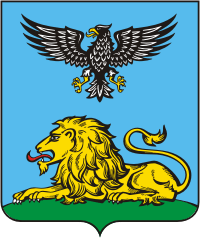 З.А. Астанкова,
начальник управления стратегического планирования и конкурентной политики
С.А. Черкашина,
начальник отдела прогнозирования социально-экономического развития
Рабочая группа проекта
Оператор 
мониторинга проекта
Администратор проекта
Члены рабочей группы
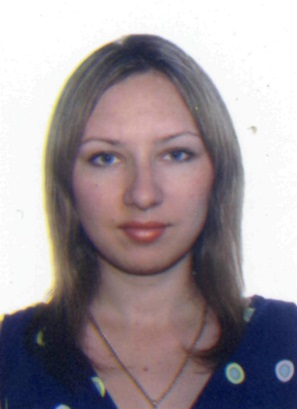 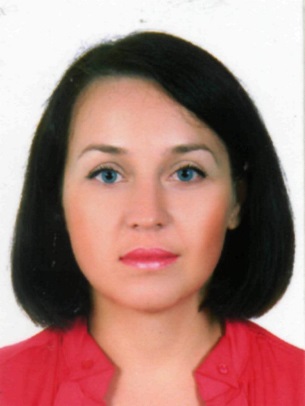 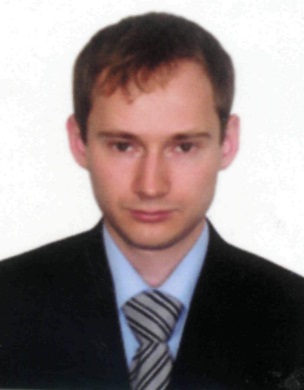 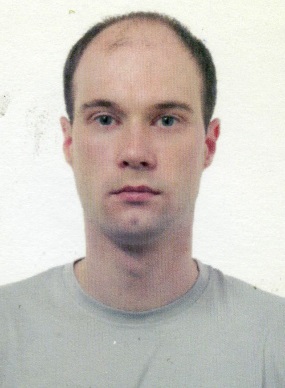 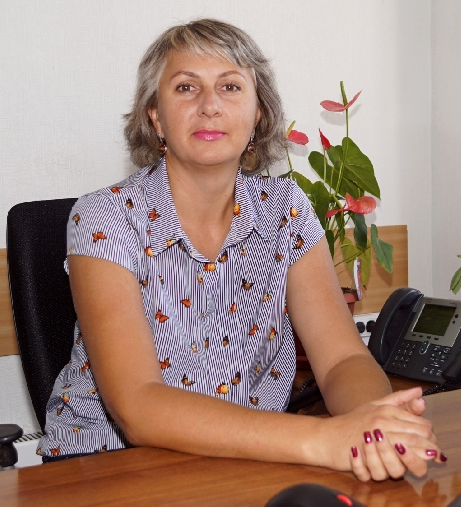 Т.В. Бондаренко,
Заместитель руководителя Территориального органа Федеральной службы государственной статистики по белгородской области
А.А. Панченко,
консультант отдела прогнозирования социально-экономического развития
Н.В. Посева,
консультант отдела прогнозирования социально-экономического развития
В.А. Выглазов,
Инженер ОГБУ «Белгородский информационный фонд»
А.А. Моисеева,
консультант отдела прогнозирования социально-экономического развития
3
КАРТА ТЕКУЩЕГО СОСТОЯНИЯ ПРОЦЕССА
«Организация поиска актуальной статистической информации о социально-экономическом развитии Белгородской области»
Потери времени при поиске статистической информации 
в печатных изданиях
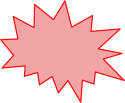 3
Отсутствие регламента (навигатора) поиска статистических показателей социально-экономического развития
Этапы и проблемы ПРОЦЕССА
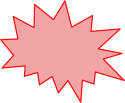 4
Потери времени
при регистрации  
на бумажном носителе поступающих 
статистических изданий
Потери времени при организации хранения печатных статистических изданий
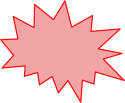 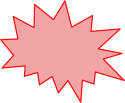 2
1
Недостаточный уровень развития компетенции поиска статистической информации
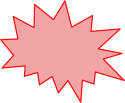 5
III этап
II этап
I этап
Специалисты отдела осуществляют поиск статистической информации 
в  печатных  изданиях и включение статистических показателей социально-экономического развития 
в формируемые прогнозы социально-экономического развития области, мониторинги, аналитические информации, доклады
Специалист отдела осуществляет организацию хранения печатных статистических изданий о социально-экономическом развитии Белгородской области
Специалист отдела регистрирует на бумажном носителе поступающие статистические издания о социально-экономическом развитии Белгородской области
нет
нет
нет
5292-6468 мин.
51-102 мин.
40-80 мин.
ВПП (время протекания процесса): 5383-6650 мин. в месяц (89 ч. 43 мин. – 110 ч. 50 мин.)
4
КАРТА ТЕКУЩЕГО СОСТОЯНИЯ ПРОЦЕССА
«Организация поиска актуальной статистической информации о социально-экономическом развитии Белгородской области»
ПОДПРОЦЕСС: Поиск статистического показателя 
                             социально-экономического развития
                             (по каждому отдельному показателю)
Специалист отдела осуществляет поиск 
печатного статистического издания
Специалист отдела осуществляет поиск  статисти-ческого показателя социально-экономического развития в печатном 
издании
Специалист отдела включает статистические показатели в формируемые прогнозы, монито-ринги, аналитичес-кие информации,
доклады
III Этап «Специалисты отдела осуществляют Поиск статистической информации в печатных  изданиях и включение статистических показателей социально-экономического развития в формируемые прогнозы социально-экономического развития области, мониторинги, аналитические информации, доклады»
нет
нет
нет
90- 120 сек.
230- 260 сек.
40-60 сек.
360-440 сек. (6 мин. – 7 мин. 20 сек.)
Специалисты отдела осуществляют поиск статистической информации в  печатных изданиях и включение 
статистических показателей социально-экономического развития в формируемые:
120 показателей
276 показателей
36 показателей
180 показателей
270 показателей
аналитические информации 
об экономическом и социальном развитии области для руководства департамента экономического развития области и размещения на официальных сайтах Губернатора и Правитель-ства области, департа-мента экономического развития области
мониторинг 
хода исполнения Указов Президента Российской Федерации от 7 мая  2012 года №№ 596, 597 для представления в Администрацию Губернатора области и размещения на сайте департамента экономического развития области
прогноз 
социально-экономического развития области для представления 
в Минэкономразвития России
аналитические информации 
по запросам федеральных и региональных органов исполнительной власти, 
других организаций, доклады
мониторинг 
социально-экономического развития 
области для представления 
в Минэкономразвития России
нет
нет
нет
нет
нет
720-880 мин.
1656-2024 мин.
1080-1320 мин.
1620-1980 мин.
216-264 мин.
5
КАРТА ТЕКУЩЕГО СОСТОЯНИЯ ПРОЦЕССА
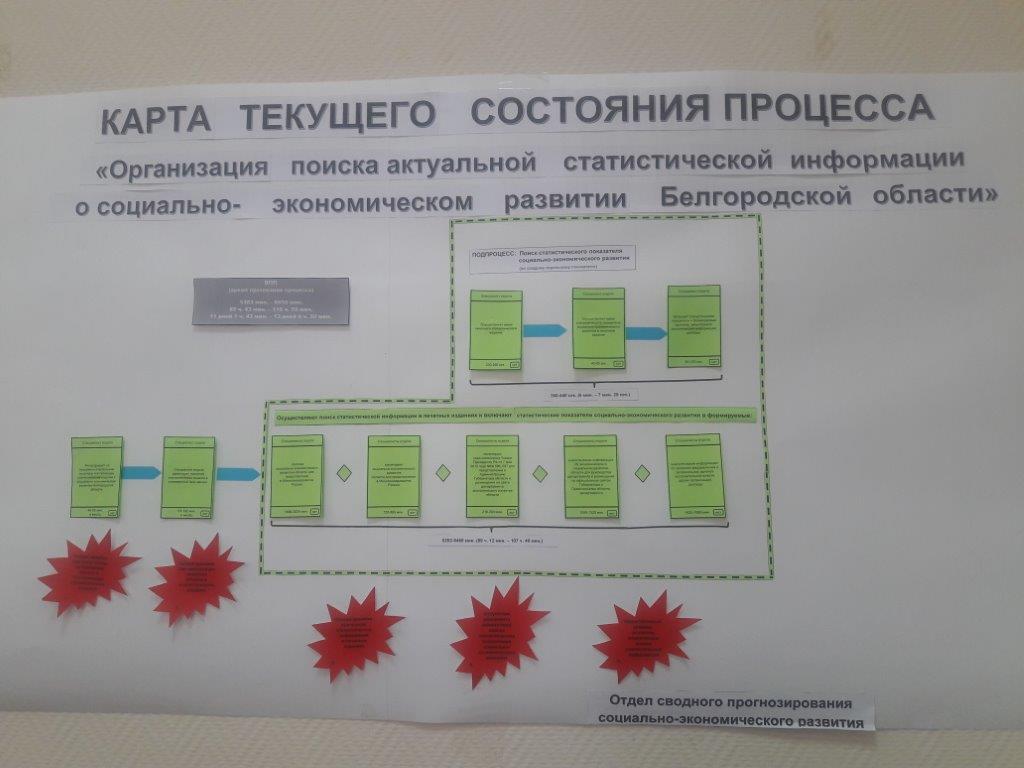 6
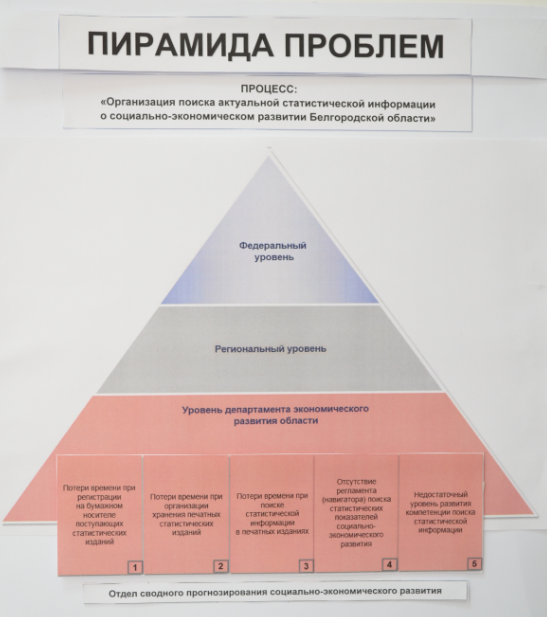 ПИРАМИДА ПРОБЛЕМ
Все 5 выявленных проблем будут решены по итогам реализации проекта
Потери времени при регистрации на бумажном носителе поступающих статистических данных
Потери времени при организации хранения печатных статистических изданий
1
2
Потери времени при поиске статистической информации
Отсутствие регламента (навигатора) поиска статистических показателей социально-экономического развития
3
4
Недостаточный уровень развития компетенции поиска статистической информации
5
7
АНАЛИЗ ПРОБЛЕМ ПРОЦЕССА
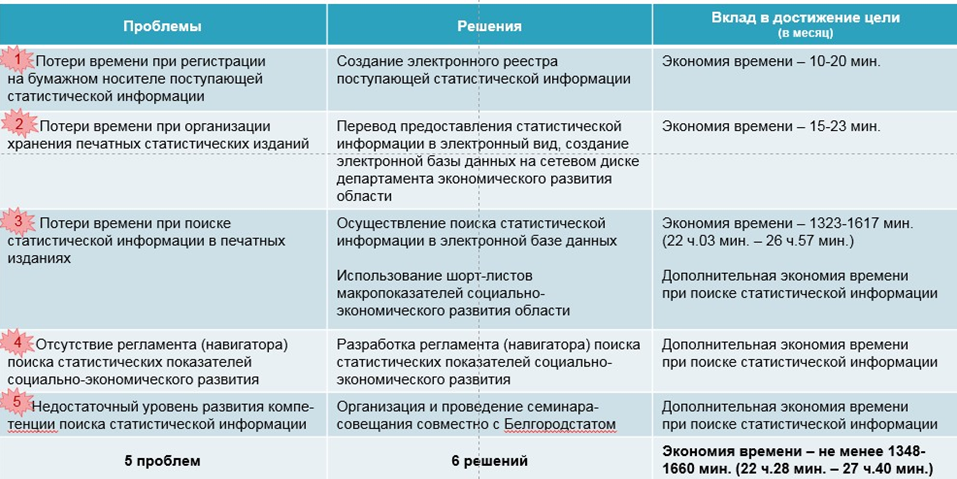 8
УГОЛОК РЕШЕННЫХ ПРОБЛЕМ
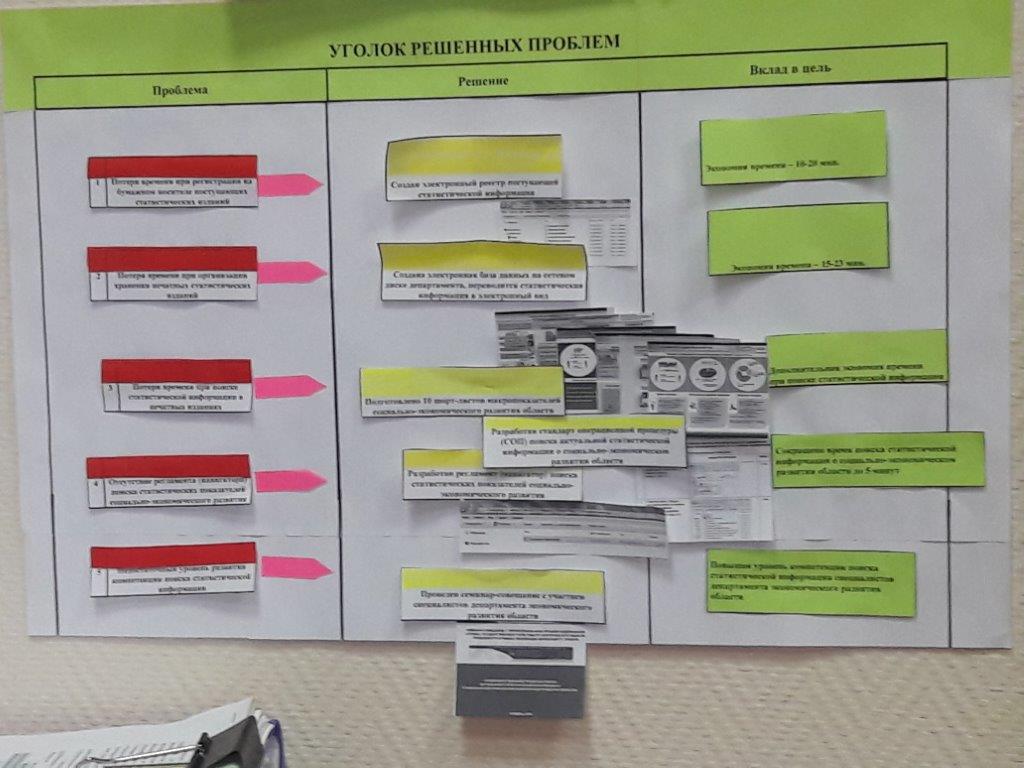 9
КАРТА ЦЕЛЕВОГО СОСТОЯНИЯ
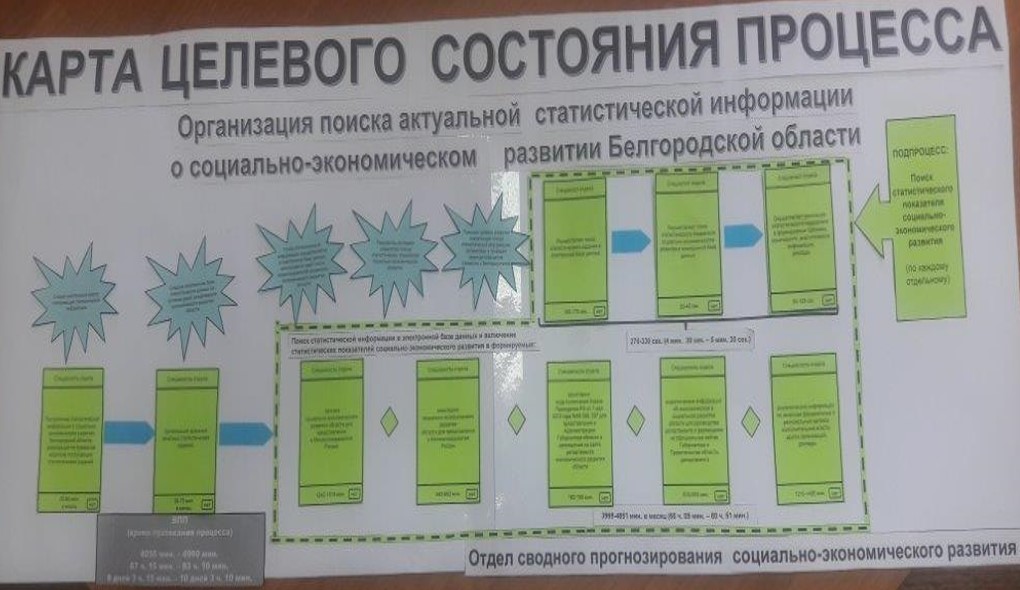 10
КАРТА ЦЕЛЕВОГО СОСТОЯНИЯ
Карта целевого 
состояния ПРОЦЕССА:
3. Поиск статистической информации осуществляется  в электронной базе данных, используются шорт-листы макропоказателей социально-экономического развития области
«Организация поиска актуальной статистической информации о социально-экономическом развитии Белгородской области»
4. Разработан регламент (навигатор) поиска статистических показателей социально-экономического развития
5.Повышен уровень развития компетенции поиска статистической информации, организован и проведен семинар-совещание совместно с Белгородстатом
2. Создана электронная база статистических данных на сетевом диске департамента экономического развития области
1. Создан электронный реестр поступающей статистической информации
I этап 
экономия: 10-20 мин.
II этап
экономия: 15-23 мин.
III этап
экономия: 1323 -1617 мин.
Специалисты отдела осуществляют поиск статистической информации 
в  электронной базе данных и включение статистических показателей социально-экономического развития 
в формируемые прогнозы социально-экономического развития области, мониторинги, аналитические информации, доклады
Специалист отдела организует хранение  статистических изданий в электронной базе данных
Специалист отдела                                регистрирует на электронном носителе поступающие статистические издания о социально-экономическом развитии Белгородской области
нет
нет
нет
30-60 мин.
3969-4851 мин.
36-79 мин.
ВПП (время протекания процесса): 4035-4990 мин. в месяц (67 ч. 15 мин. – 83 ч. 10 мин.)
11
Все выявленные проблемы решены по итогам реализации проекта
КАРТА ЦЕЛЕВОГО СОСТОЯНИЯ
Карта целевого состояния ПРОЦЕССА
«Организация поиска актуальной статистической информации о социально-экономическом развитии Белгородской области»
ПОДПРОЦЕСС: Поиск статистического показателя социально-экономического развития (по каждому отдельному показателю)
Специалист отдела осуществляет включе-ние статистического показателя в формируемые прогнозы, мониторинги, аналитические информации, доклады
Специалист отдела осуществляет поиск   показателя социально-экономического развития в статистическом издании в электронной базе данных
Специалист отдела осуществляет поиск 
статистического издания в электронной базе данных
III Этап «Специалисты отдела осуществляют Поиск статистической информации в  электронной базе данных и включение статистических показателей социально-экономического развития в формируемые прогнозы социально-экономического развития области, мониторинги, аналитические информации, доклады»
нет
нет
нет
90- 120 сек.
160- 170 сек.
20-40 сек.
270-330 сек. (4 мин. 30 сек. – 5 мин. 30 сек.)
Специалисты отдела осуществляют поиск статистической информации в электронной базе данных и включение 
статистических показателей социально-экономического развития в формируемые:
экономия: 414-506 мин.
экономия: 180-220 мин.
экономия: 54-66 мин.
экономия: 270-330 мин.
экономия: 405-495 мин.
36 показателей
180 показателей
276 показателей
120 показателей
270 показателей
мониторинг 
хода исполнения Указов Президента Российской Федерации от 7 мая  2012 года №№ 596, 597 для представления в Администрацию Губернатора области и размещения на сайте департамента экономического развития области
аналитические информации 
об экономическом и социальном развитии области для руководства департамента экономического развития области и размещения на официальных сайтах Губернатора и Правительства области, департамента экономи-ческого развития 
области
прогноз 
социально-экономического развития области для представления 
в Минэкономразвития России
аналитические информации 
по запросам федеральных и региональных органов исполнительной власти, 
других организаций, доклады
мониторинг 
социально-экономического развития 
области для представления 
в Минэкономразвития России
нет
нет
нет
нет
нет
540-660 мин.
1242-1518 мин.
810-990 мин.
1215-1485 мин.
162-198 мин.
Время протекания III этапа процесса: 3969-4851 мин. в месяц (66 ч. 09 мин. – 80 ч. 51 мин.)
12
РЕЗУЛЬТАТЫ И ЭФФЕКТЫ, ДОСТИГНУТЫЕ В РАМКАХ ПРОЕКТА
Длительность процесса поиска актуальной статистической информации о социально-экономическом развитии Белгородской области не превысила 4990 минут и составила 4540, что на 450 минут меньше запланированного.

Подготовлена стандартная операционная процедура (СОП) позволяющая наглядно стандартизировать операции процесса поиска актуальной статистической информации о социально-экономическом развитии Белгородской области, что в свою очередь позволяет минимизировать временные издержки поиска информации

На сетевом диске департамента экономического развития области создана база статистической информации состоящая из 9 разделов. Поступающая в департамент экономического развития актуальная статистическая информация по данным Росстата, Белгородстата оперативно размещается в соответствующем разделе   

На сайте департамента экономического развития области размещены шорт-листы актуализированной статистической информации по видам экономической деятельности. Шорт листы позволяют представить визуализировано статистическую информацию в виде диаграмм, схем, таблиц и т.д., что в свою очередь повышает процесс восприятия  информации. Данная информация доступна широкому кругу пользователей
13
РЕЗУЛЬТАТЫ И ЭФФЕКТЫ, ДОСТИГНУТЫЕ В РАМКАХ ПРОЕКТА
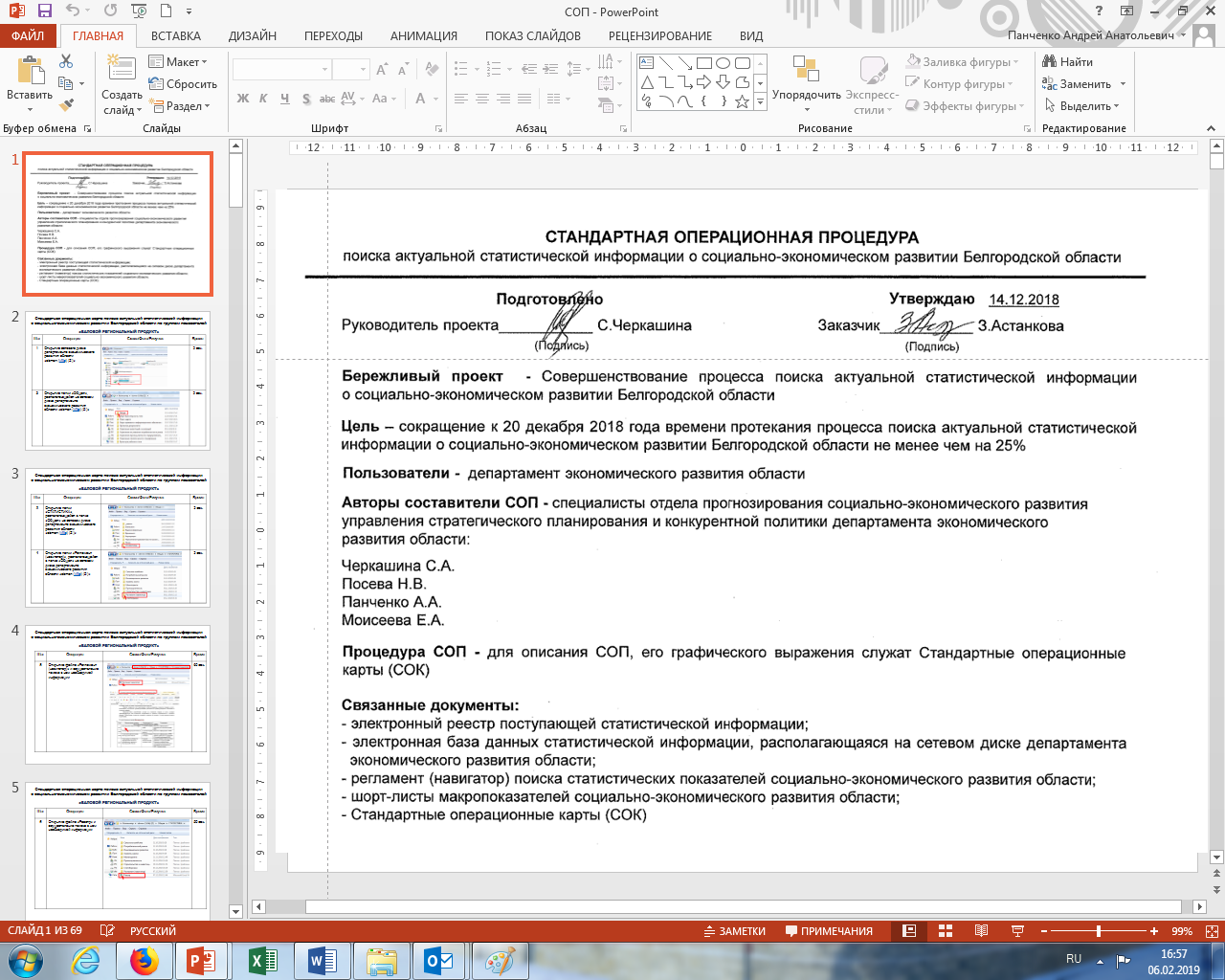 СОП
14
РЕЗУЛЬТАТЫ И ЭФФЕКТЫ, ДОСТИГНУТЫЕ В РАМКАХ ПРОЕКТА
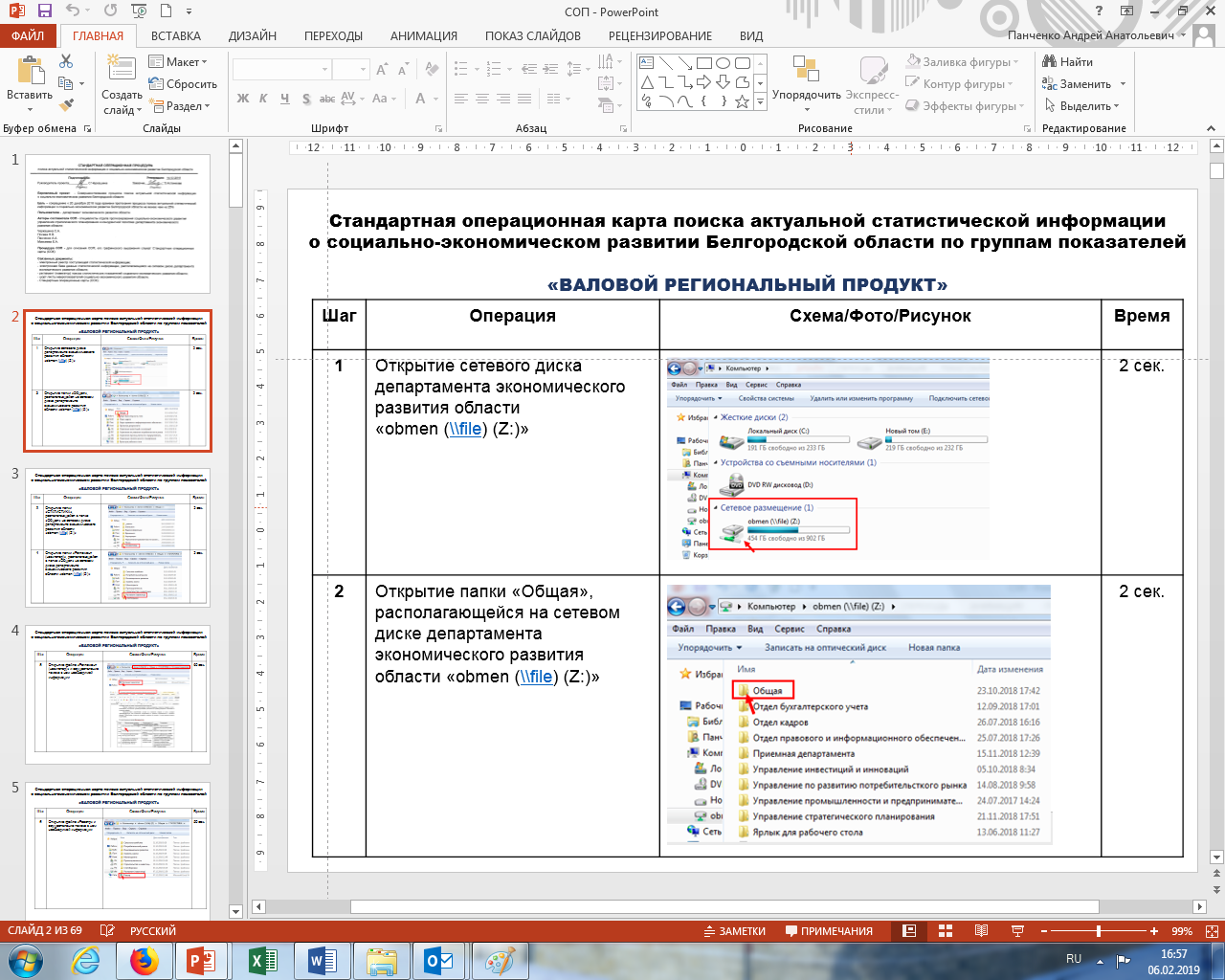 СОП
15
РЕЗУЛЬТАТЫ И ЭФФЕКТЫ, ДОСТИГНУТЫЕ В РАМКАХ ПРОЕКТА
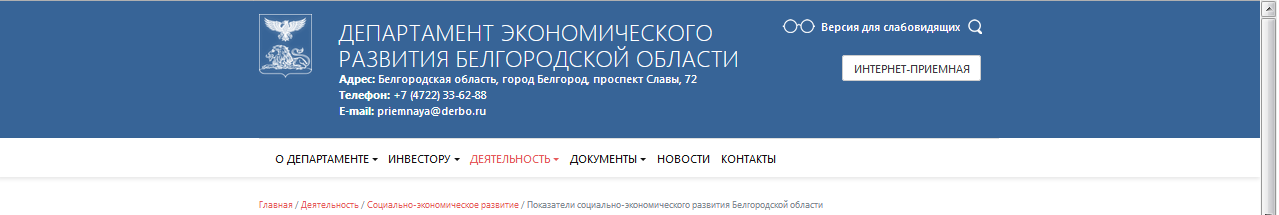 ОФИЦИАЛЬНЫЙ

 САЙТ
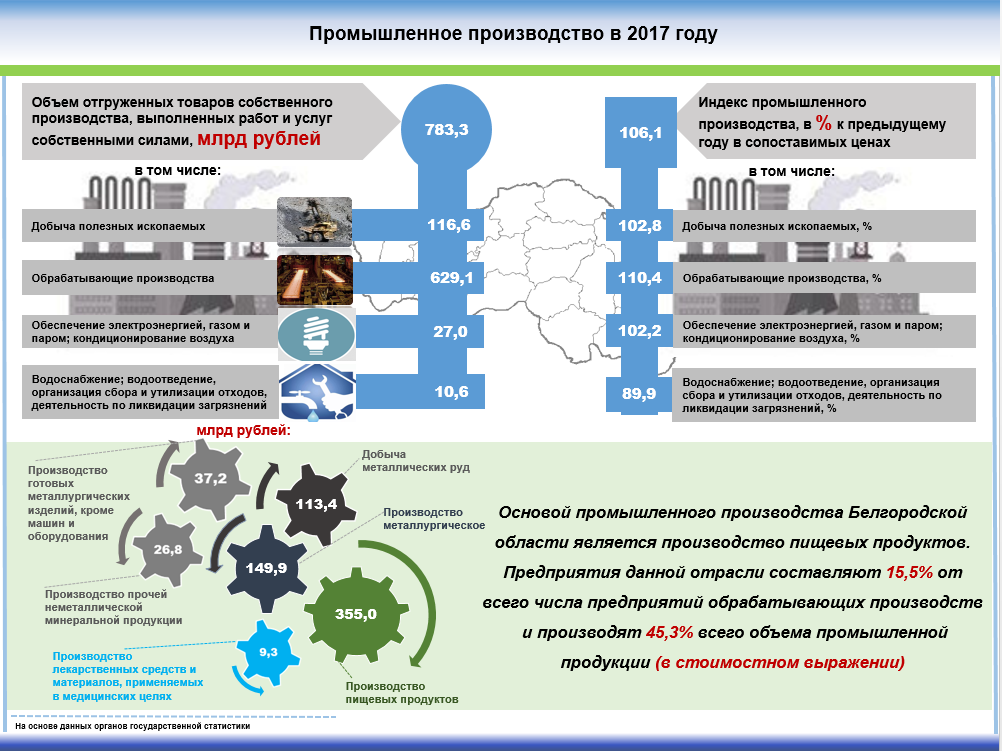 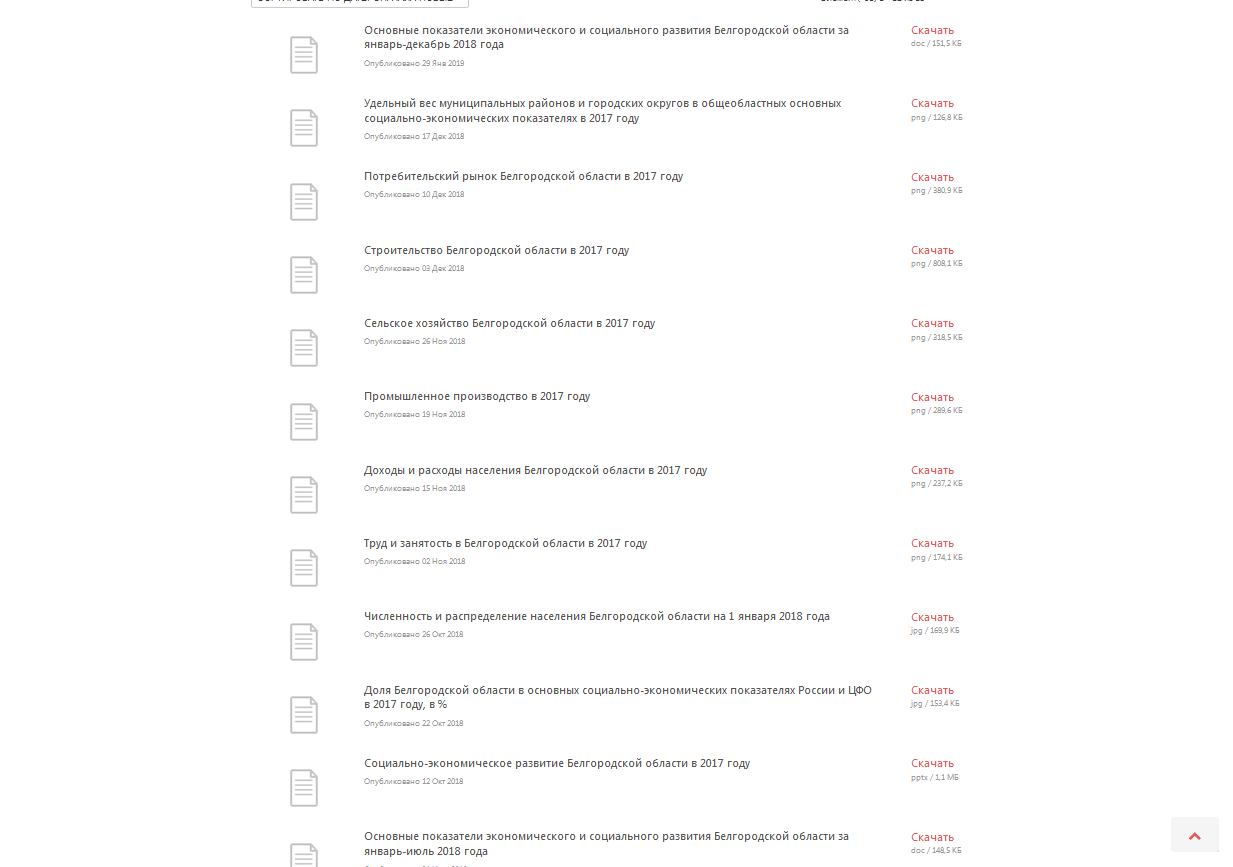 На официальном сайте департамента экономического развития области размещены 
шорт-листы
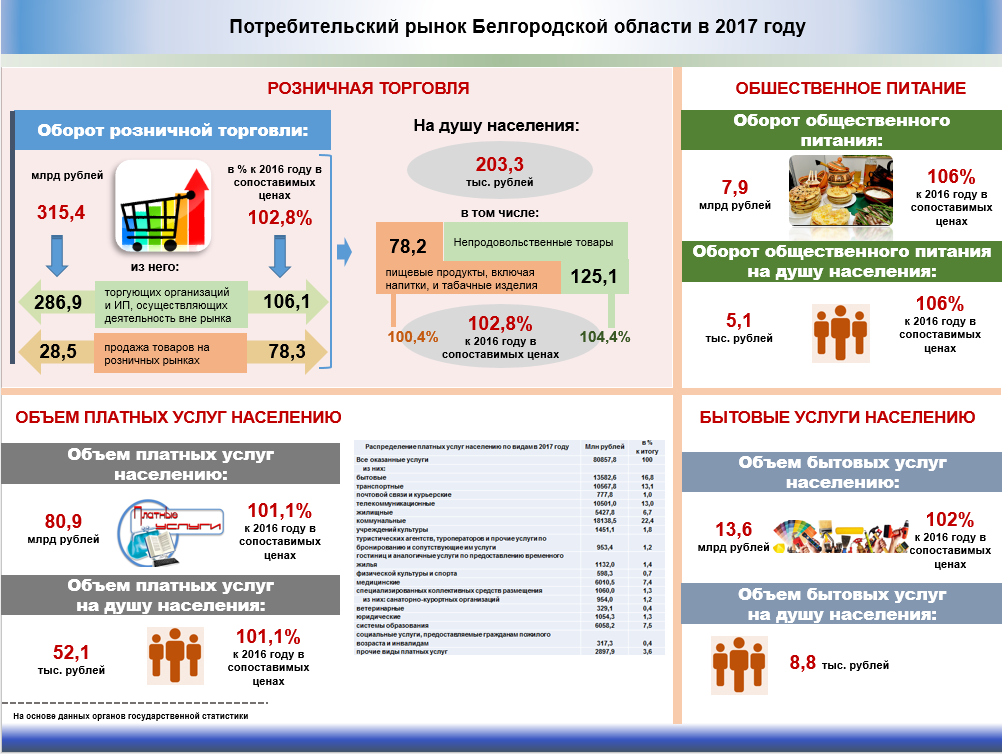 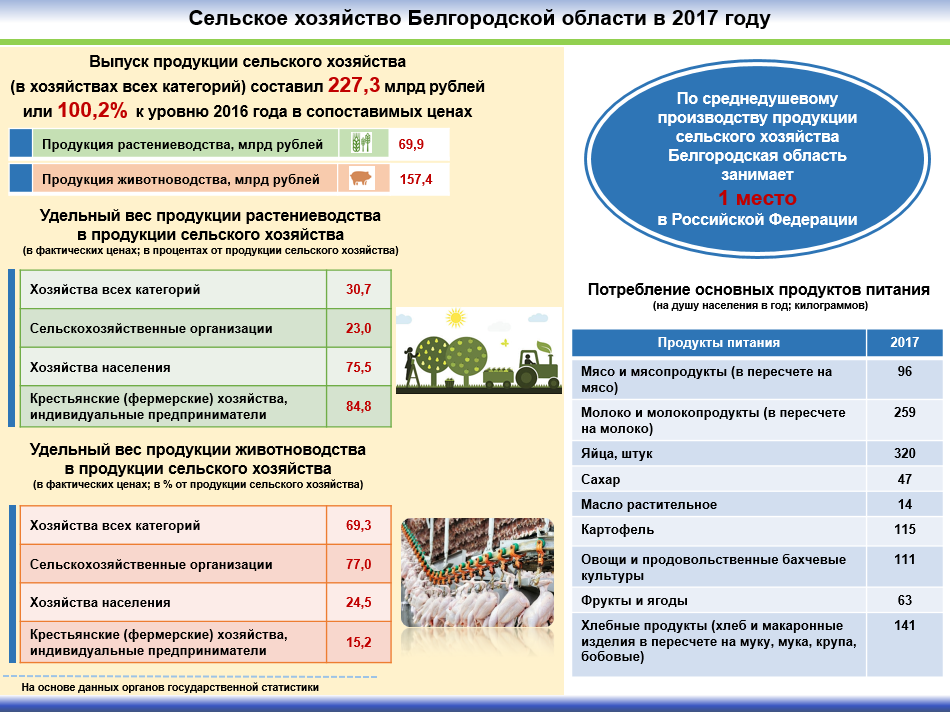 16
РЕЗУЛЬТАТЫ И ЭФФЕКТЫ, ДОСТИГНУТЫЕ В РАМКАХ ПРОЕКТА
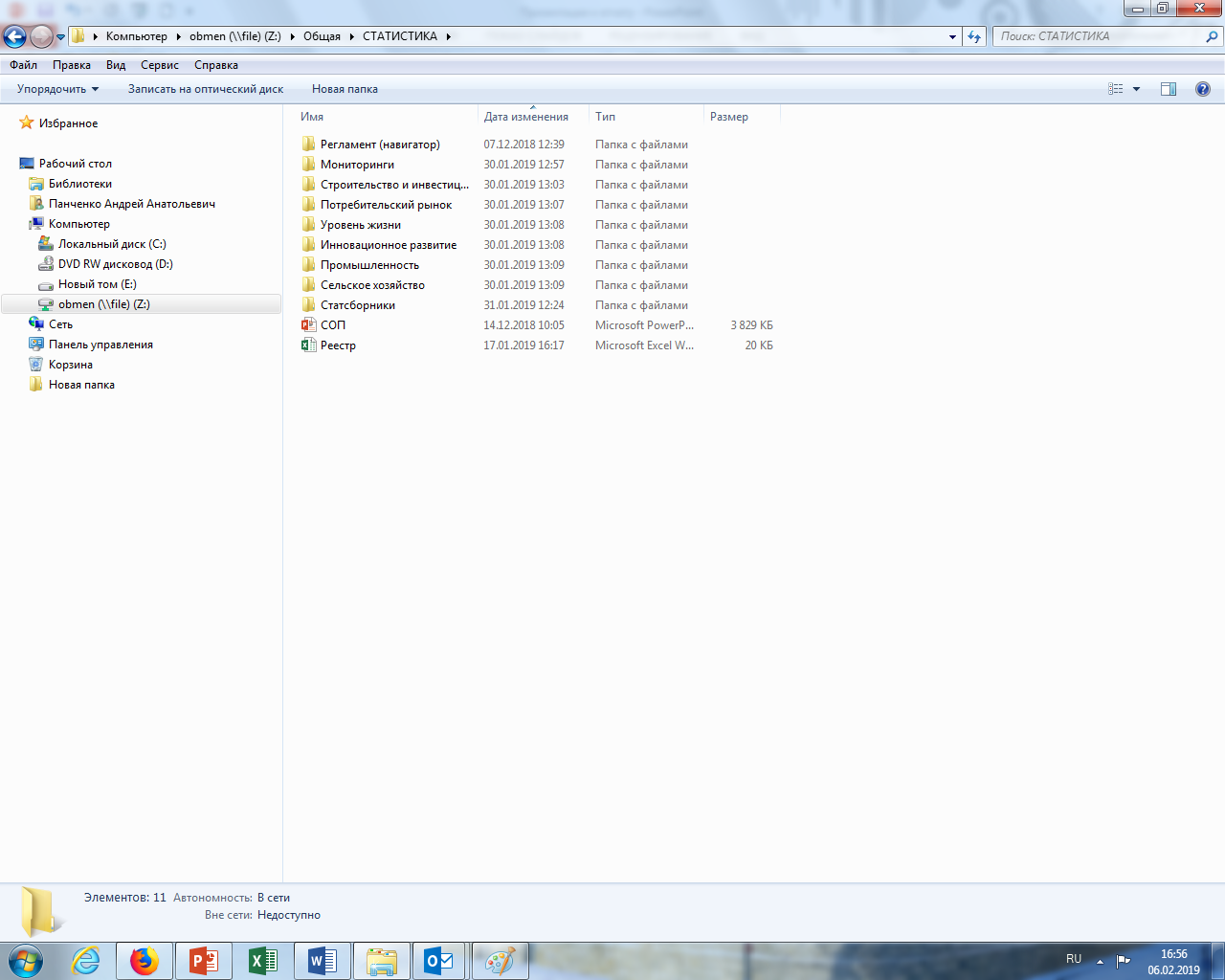 На сетевом диске департамента экономического развития области создана 
база данных
БАЗА 

ДАННЫХ
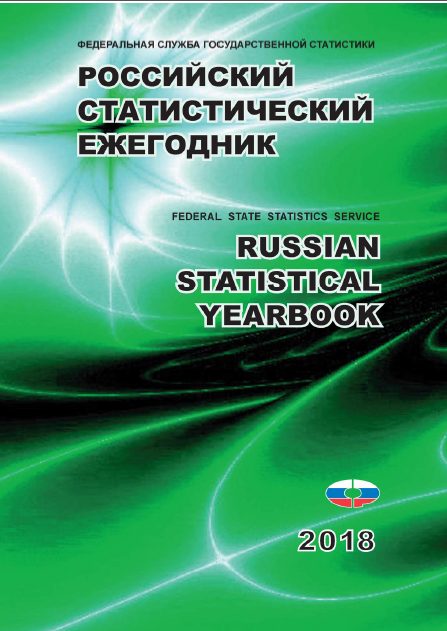 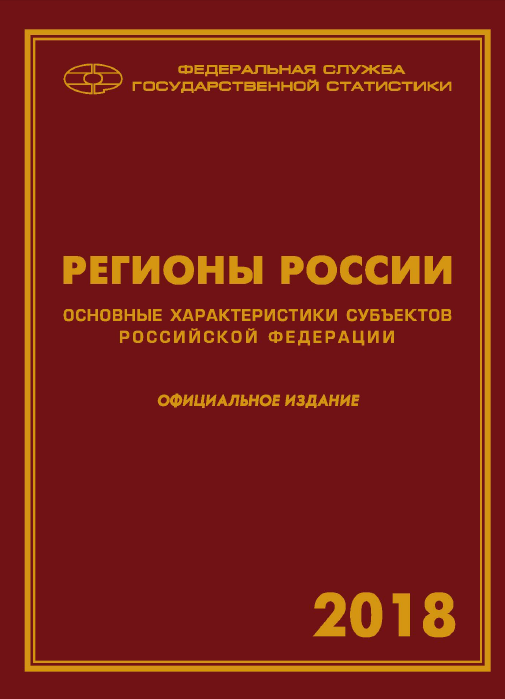 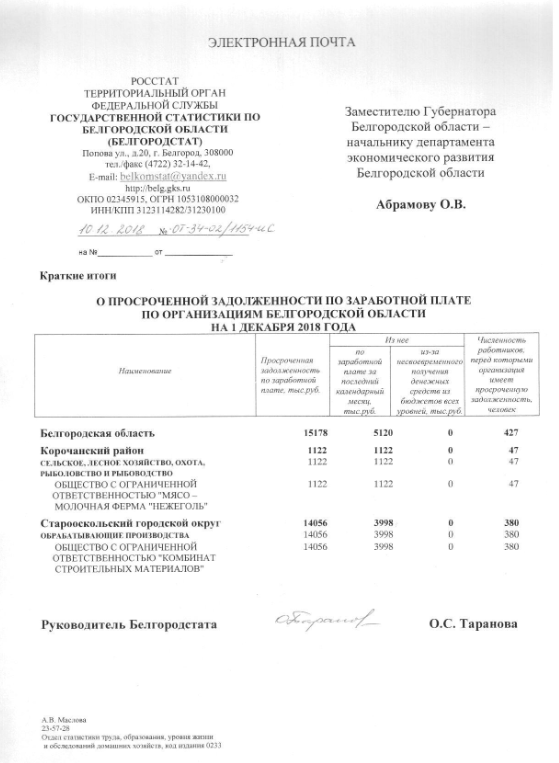 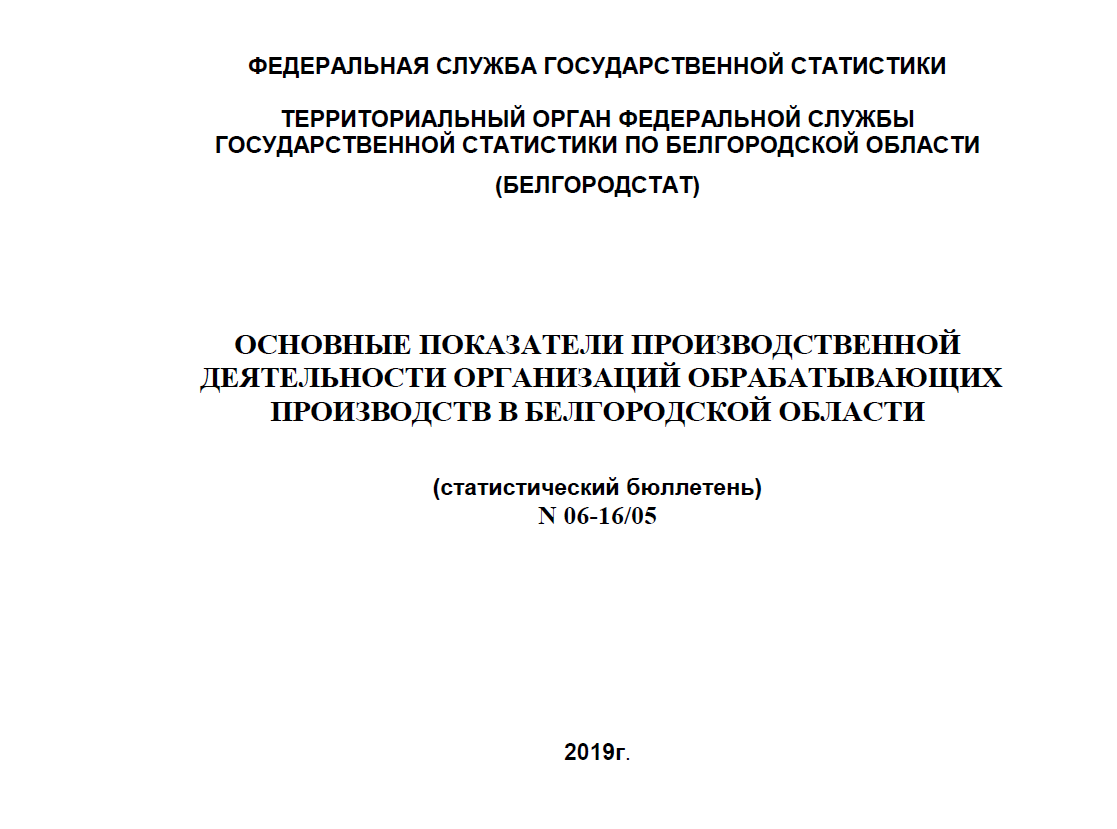 17
РЕЗУЛЬТАТЫ И ЭФФЕКТЫ, ДОСТИГНУТЫЕ В РАМКАХ ПРОЕКТА
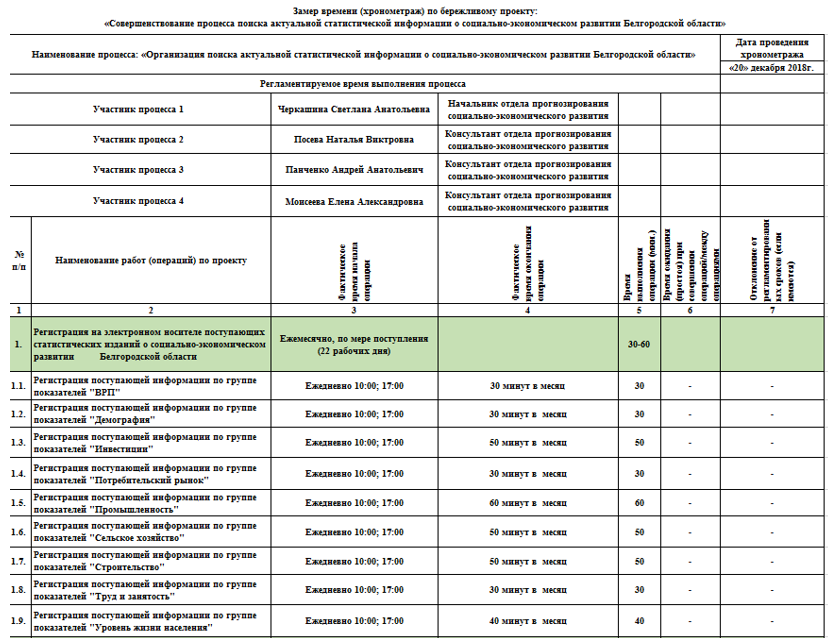 ХРОНОМЕТРАЖ
18
РЕЗУЛЬТАТЫ И ЭФФЕКТЫ, ДОСТИГНУТЫЕ В РАМКАХ ПРОЕКТА
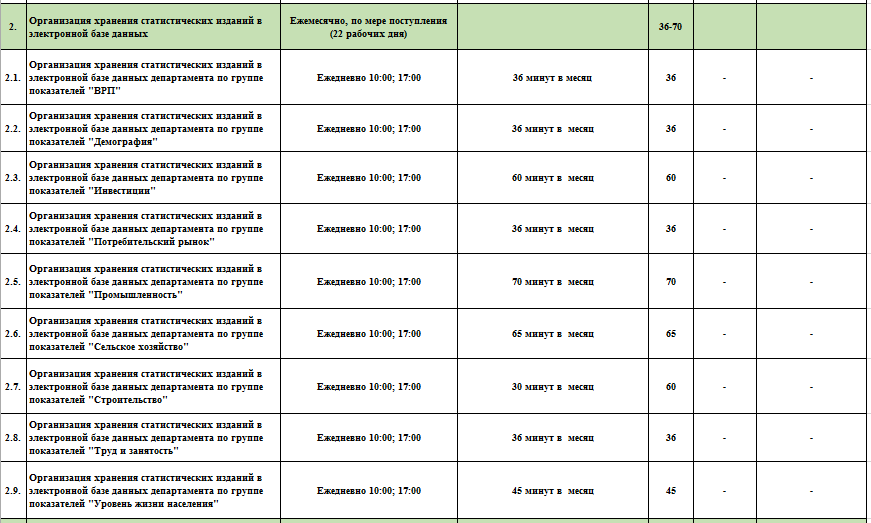 ХРОНОМЕТРАЖ
19
РЕЗУЛЬТАТЫ И ЭФФЕКТЫ, ДОСТИГНУТЫЕ В РАМКАХ ПРОЕКТА
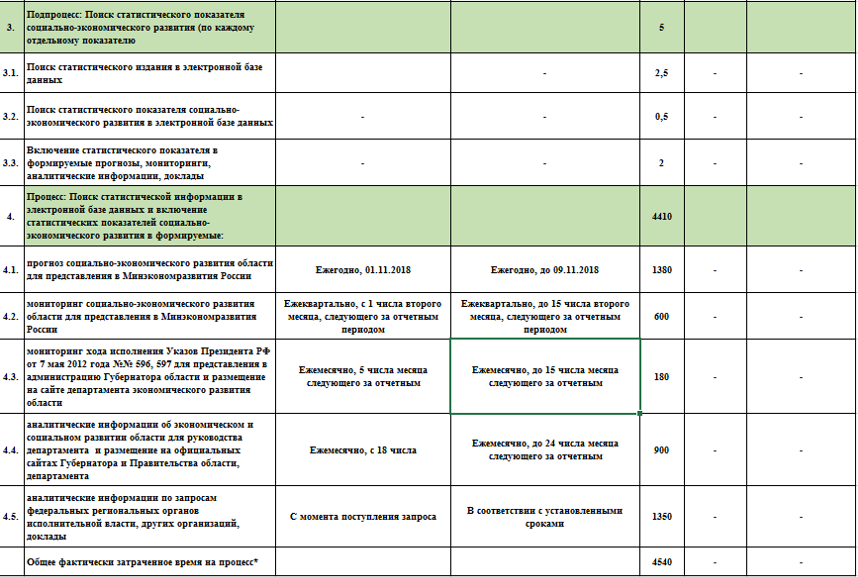 ХРОНОМЕТРАЖ
20
ОТЧЕТ ПО РИСКАМ ПРОЕКТА
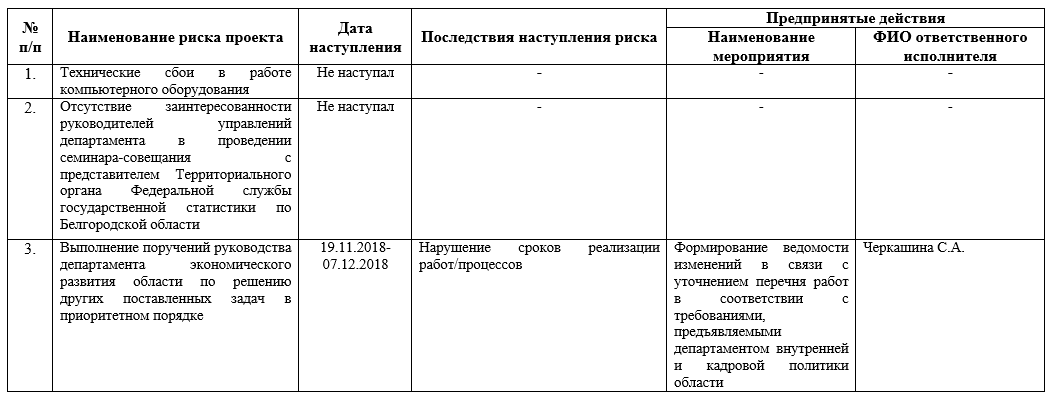 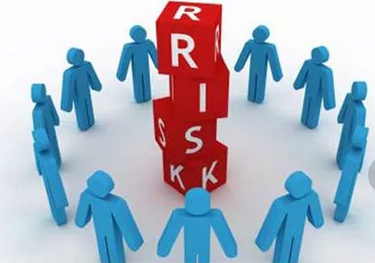 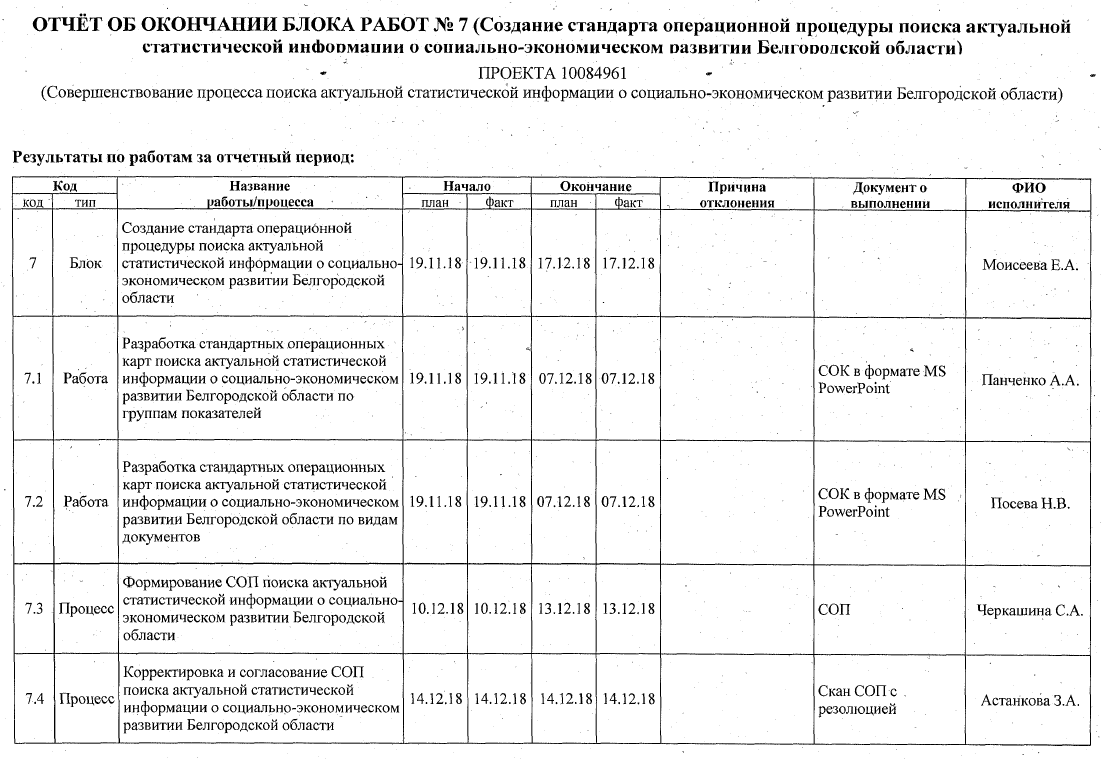 21
ЭКОНОМИЧЕСКАЯ ЭФФЕКТИВНОСТЬ ПРОЕКТА
Экономия средств за счет перевода предоставляемой статистической 
информации в электронный вид
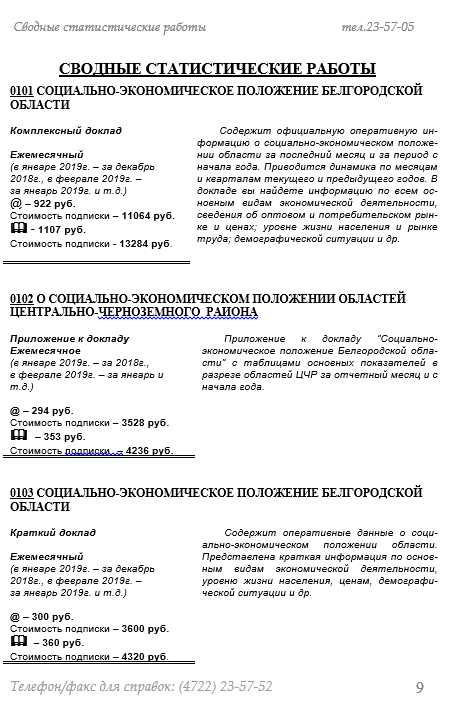 Государственный контракт от 18 января 2019 года №2 
«Об оказании услуг по предоставлению статистической информации»
Услуги по предоставлению статистической 
информации оказываются в электронном виде(@),
в печатном виде ().
Цена контракта:
180 тыс. руб.
- при заказе статизданий в печатном виде
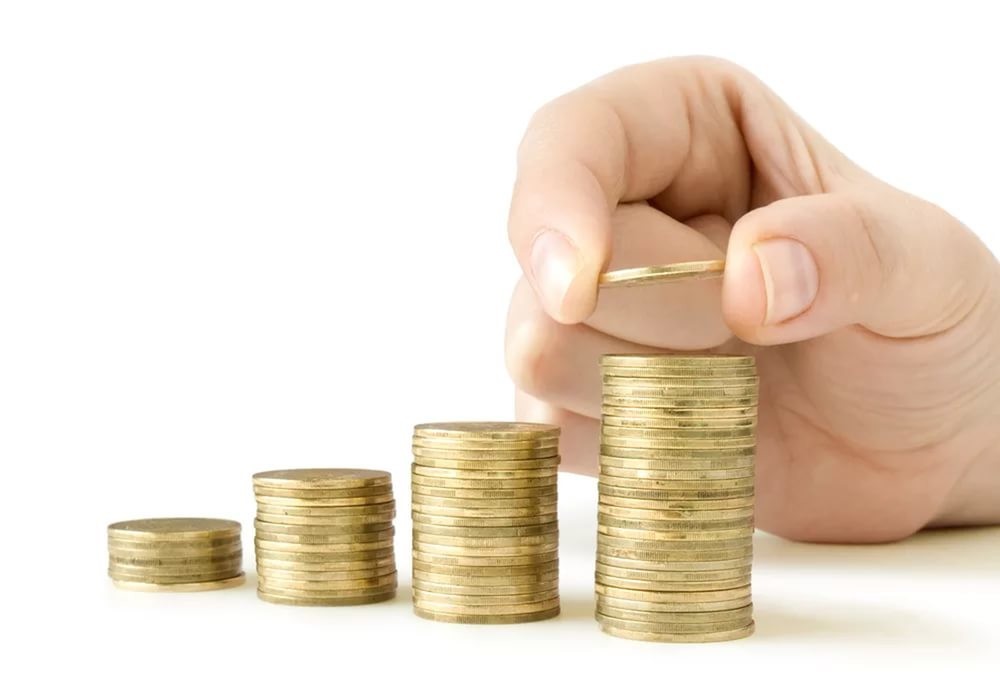 150 тыс. руб.
- при заказе печатных изданий в электронном виде
Экономия в год 30 тыс. руб.
22